être
Click on one of the six subjects !
Je
Nous
Tu
Vous
Il/Elle
Ils/ Elles
être
Click on the Correct Past Subjunctive Form
Je						  Nous  

Tu					       Vous 

       Il/ Elle				    Ils/Elles
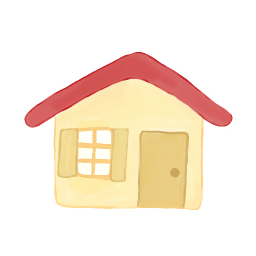 aie été
ait été
ayons été
ayez été
aient été
être
Click on the Correct Past Subjunctive Form
Je						  Nous  

Tu					       Vous 

       Il/ Elle				    Ils/Elles
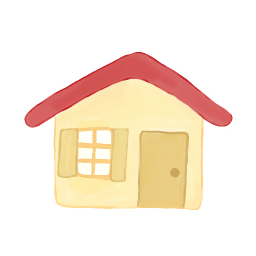 aies été
ait été
ayons été
ayez été
aient été
être
Click on the Correct Past Subjunctive Form
Je						  Nous  

Tu					       Vous 

       Il/ Elle				    Ils/Elles
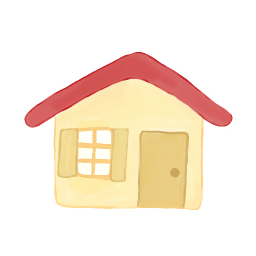 aie été
ait été
ayons été
ayez été
aient été
être
Click on the Correct Past Subjunctive Form
Je						  Nous  

Tu					       Vous 

       Il/ Elle				    Ils/Elles
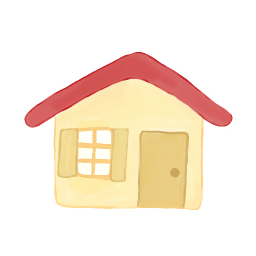 aie été
ait été
ayons été
ayez été
aient été
être
Click on the Correct Past Subjunctive Form
Je						  Nous  

Tu					       Vous 

       Il/ Elle				    Ils/Elles
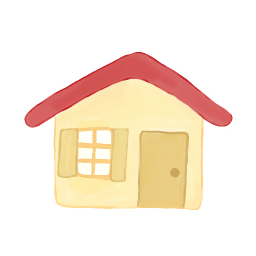 aie été
ait été
ayons été
ayez été
aient été
être
Click on the Correct Past Subjunctive Form
Je						  Nous  

Tu					       Vous 

       Il/ Elle				    Ils/Elles
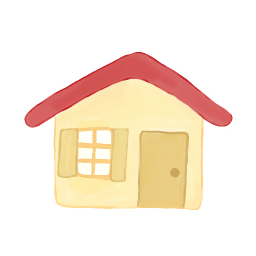 aie été
ait été
ayons été
ayez été
aient été
être
Oui C’est Cela !!!!
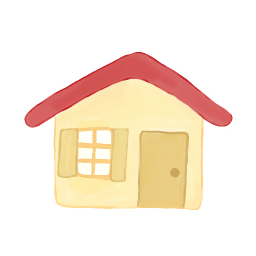 être
Non! Ce n’est pas Cela !!!!
Try Again
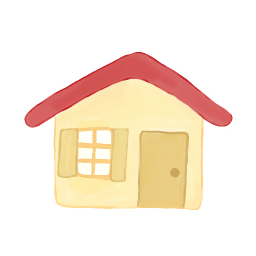 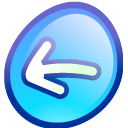